Организация волонтерской работы посредством социального проектирования
Докладчик: Субботина Э.О.  
руководитель отдела социальной адаптации МБОУДОД ДЮЦ «Молодежный центр»
САРОВ, 2013г.
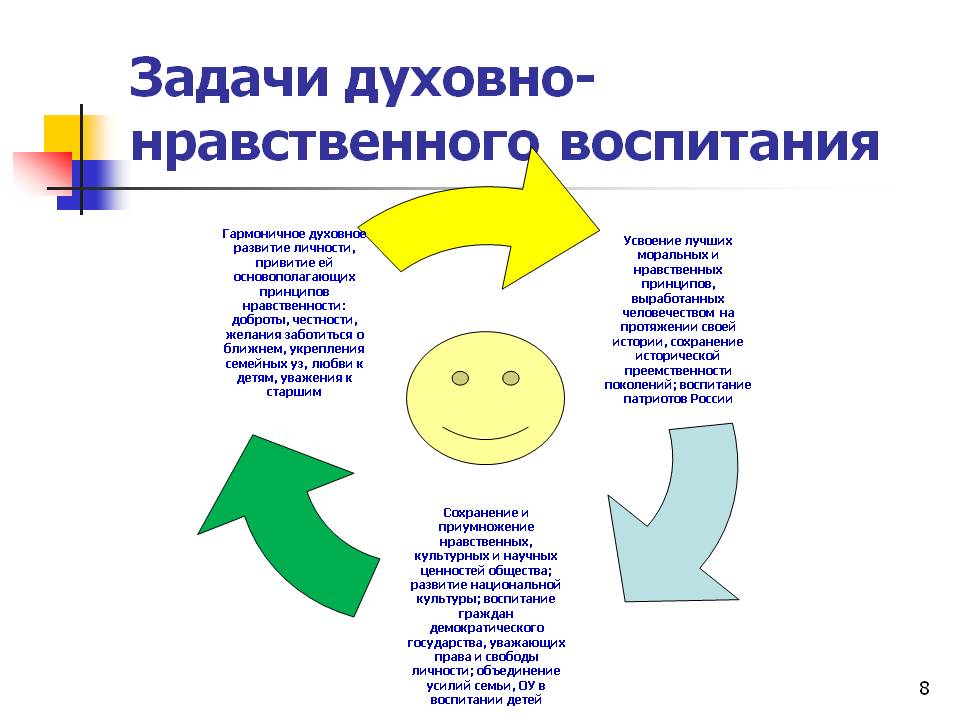 САРОВ, 2013г.
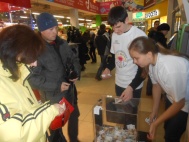 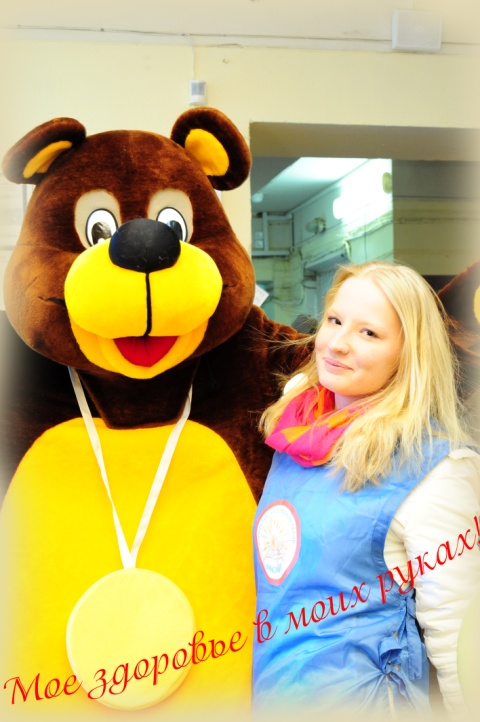 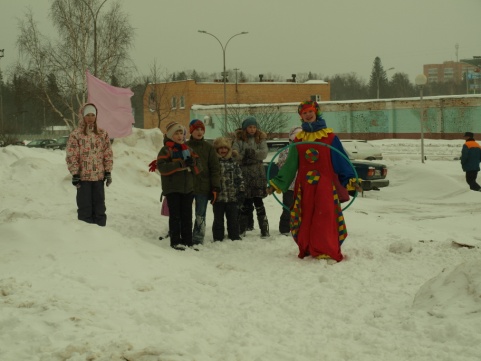 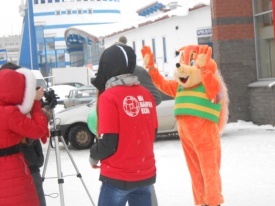 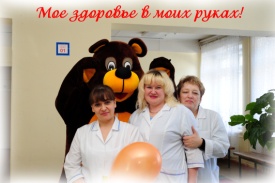 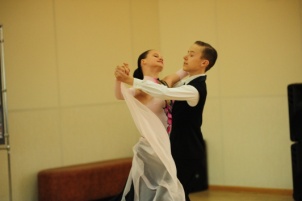 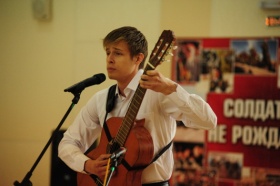 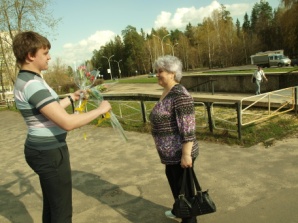 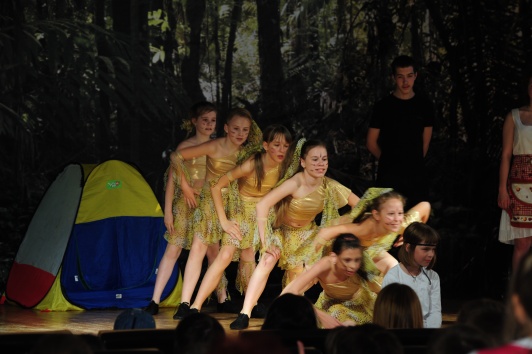 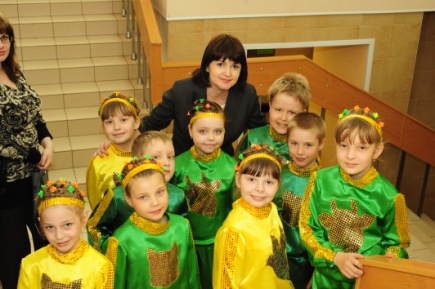 САРОВ, 2013г.
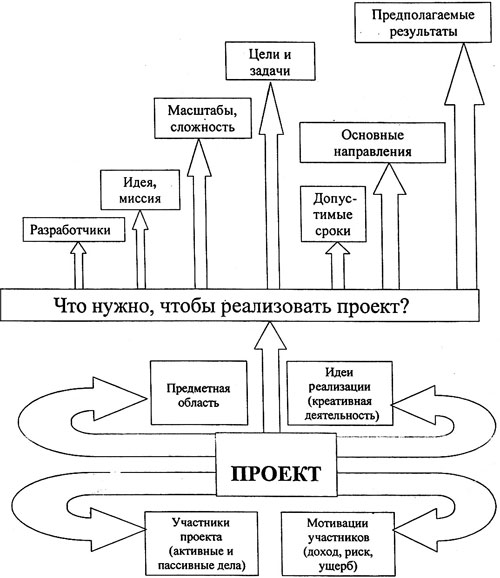 САРОВ, 2013г.
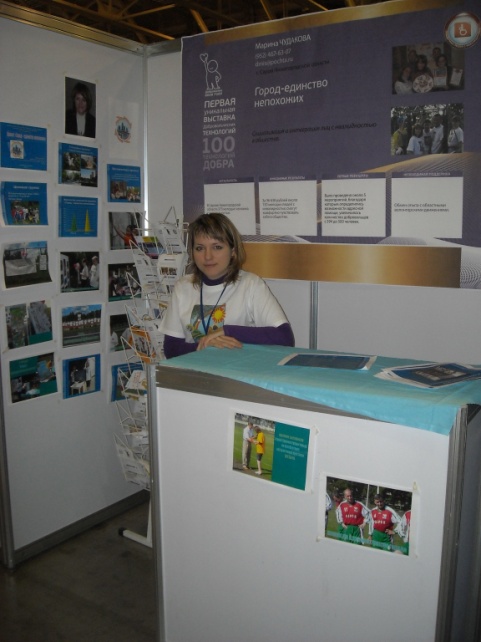 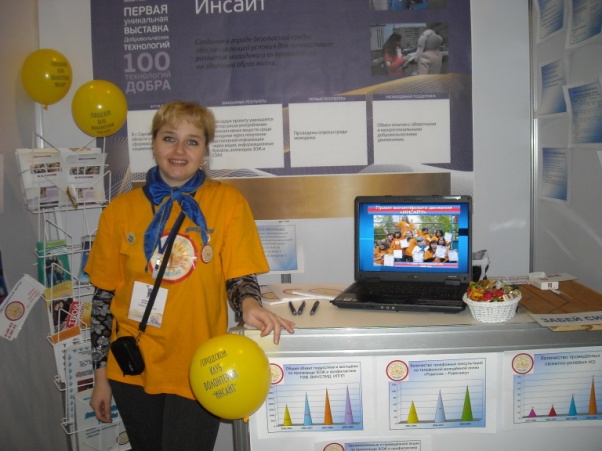 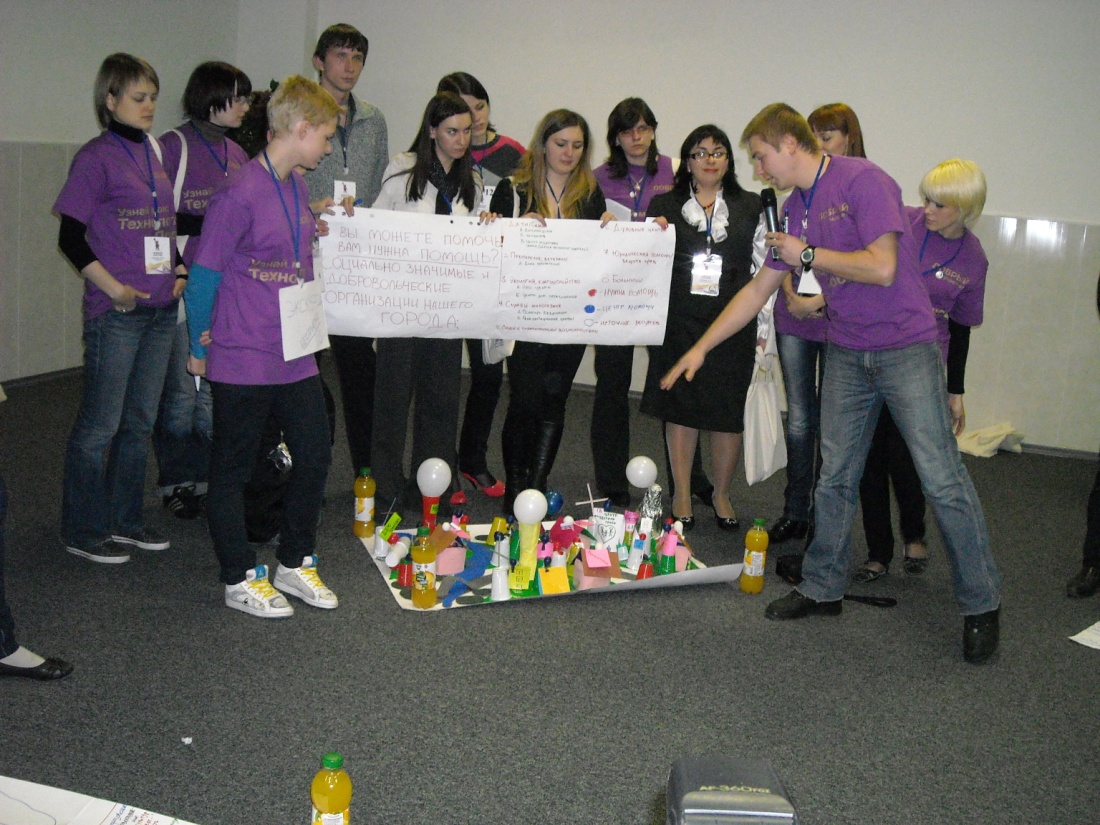 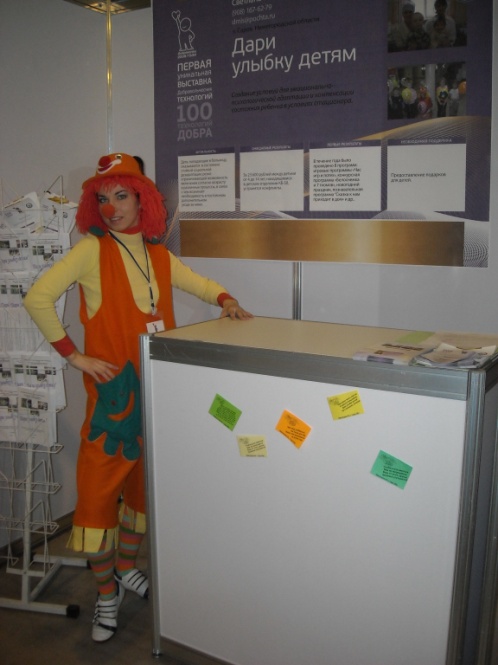 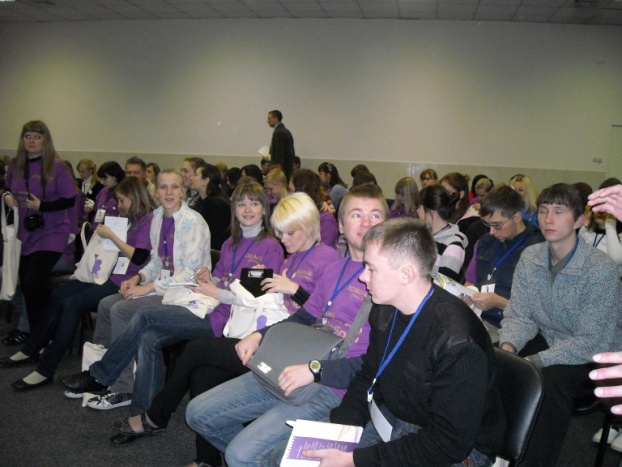 САРОВ, 2013г.
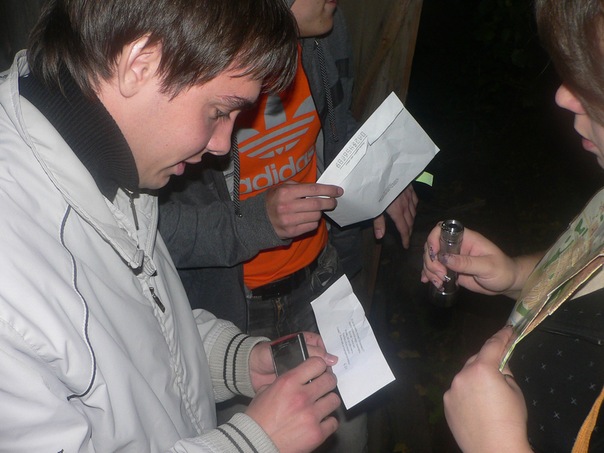 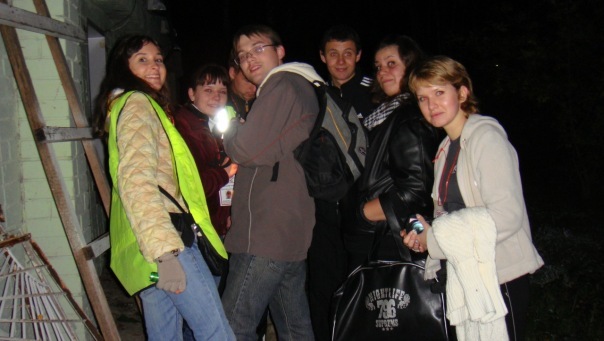 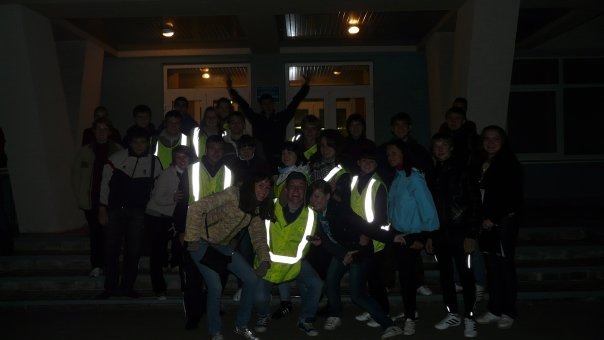 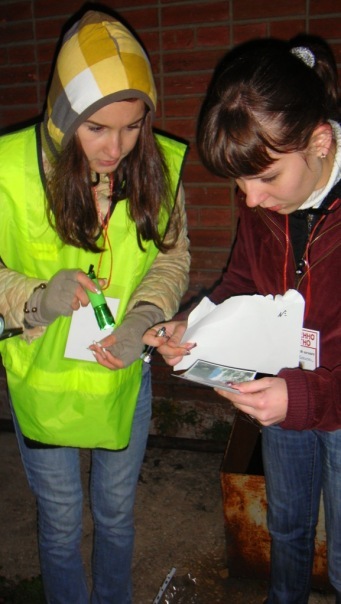 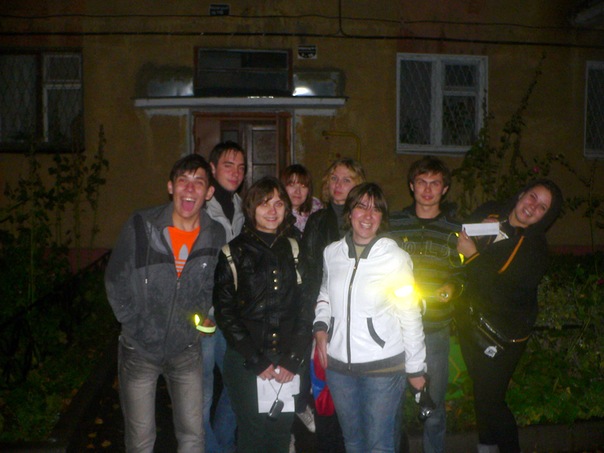 САРОВ, 2013г.
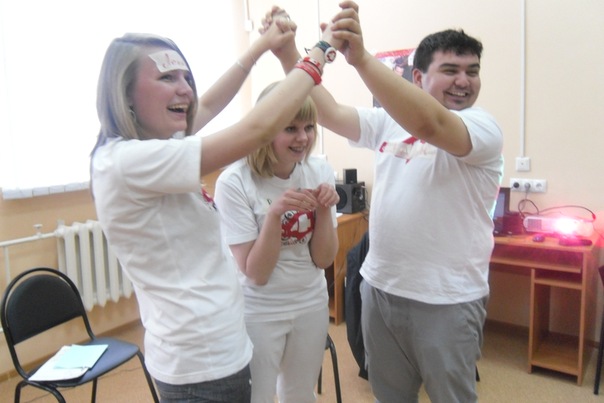 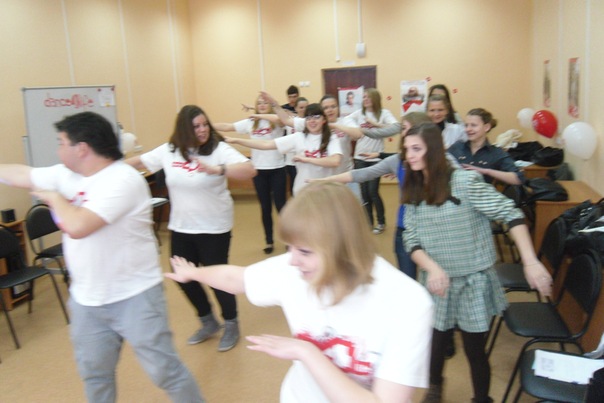 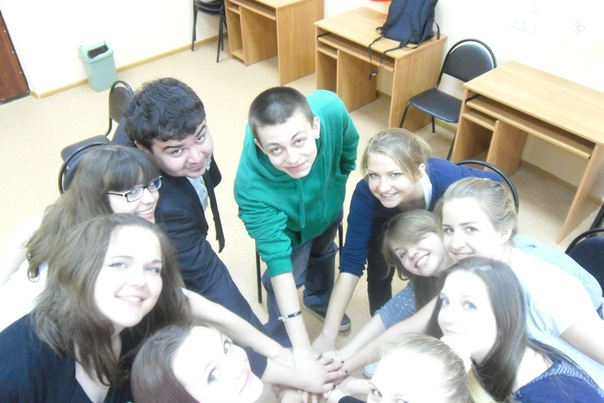 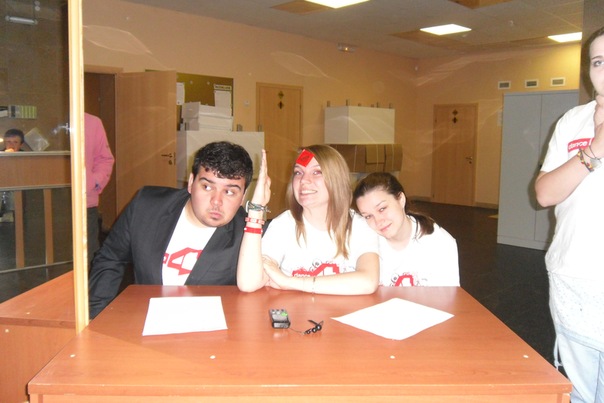 САРОВ, 2013г.
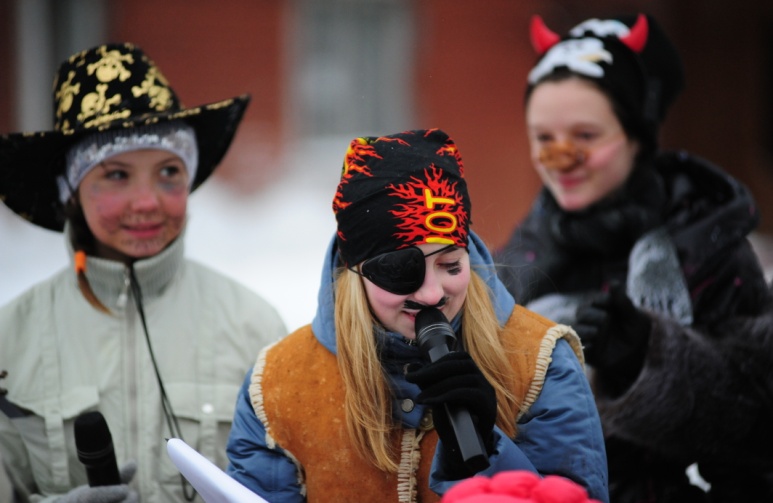 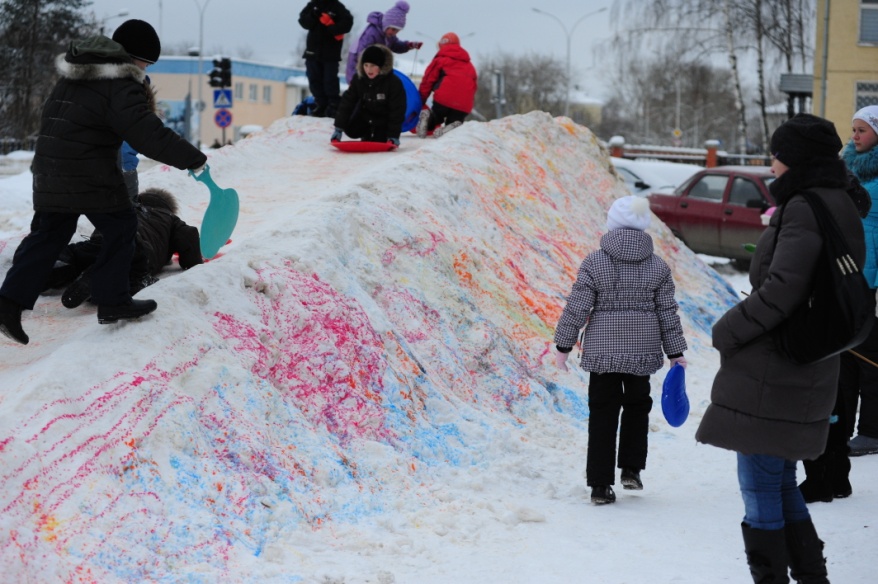 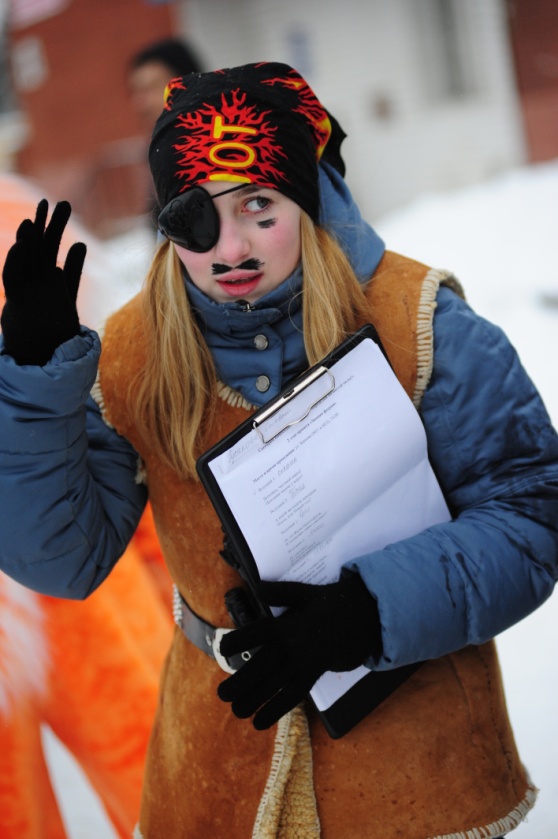 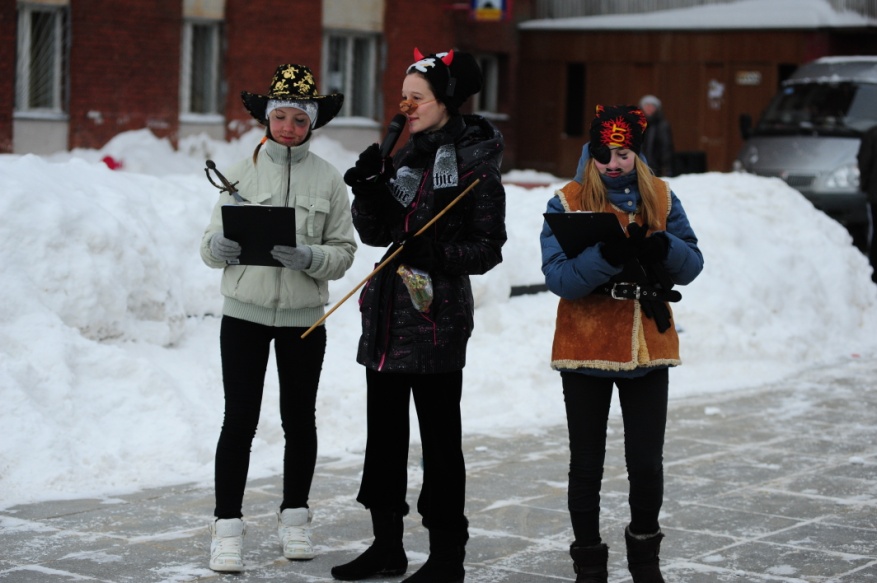 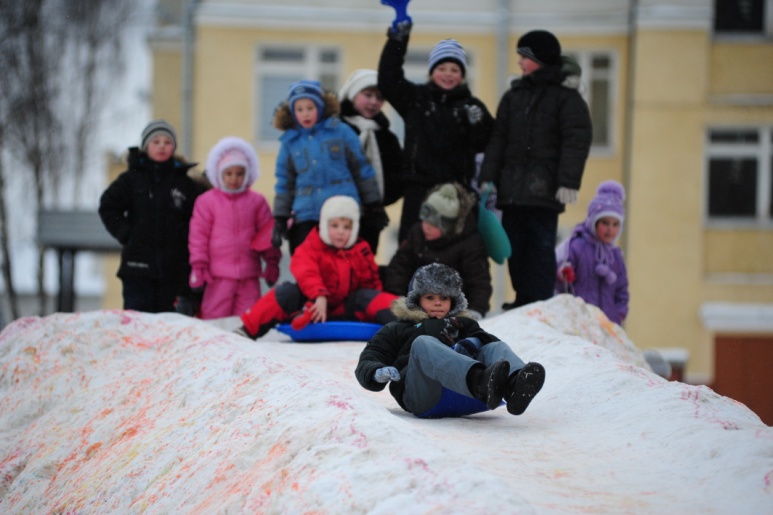 САРОВ, 2013г.
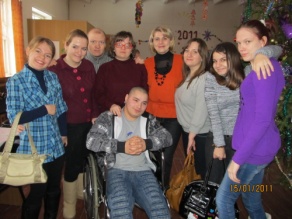 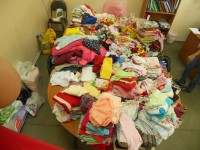 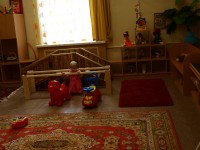 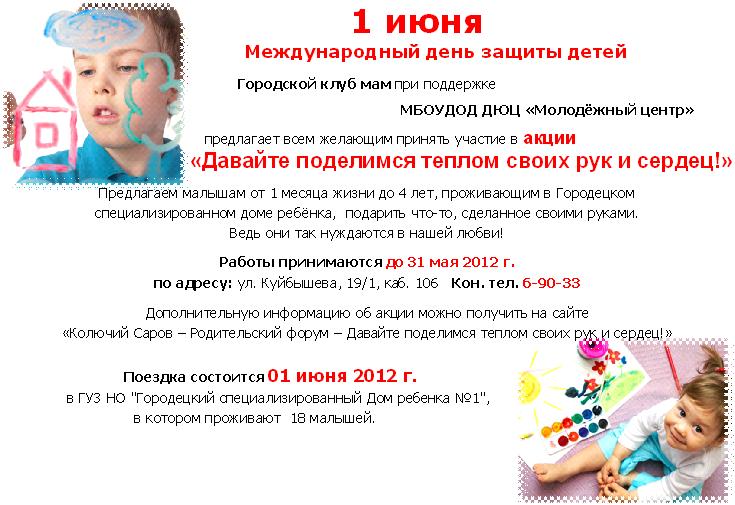 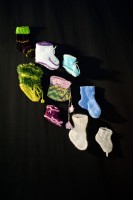 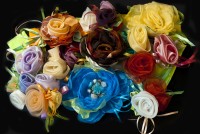 САРОВ, 2013г.
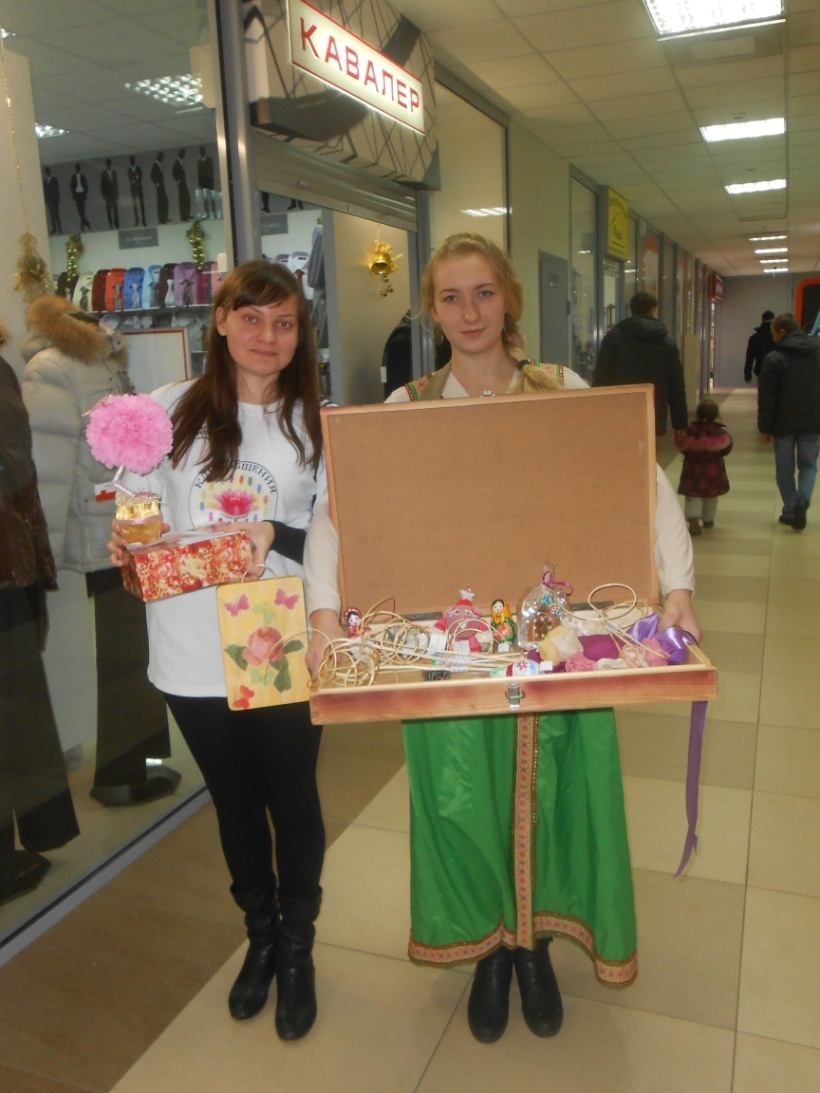 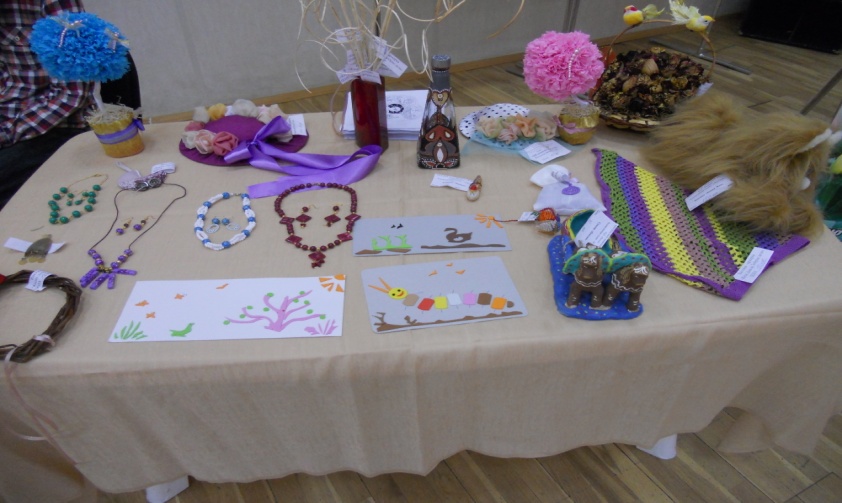 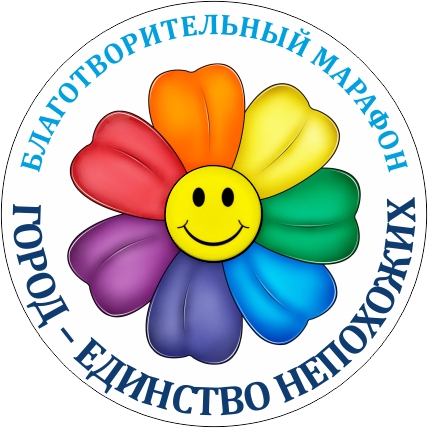 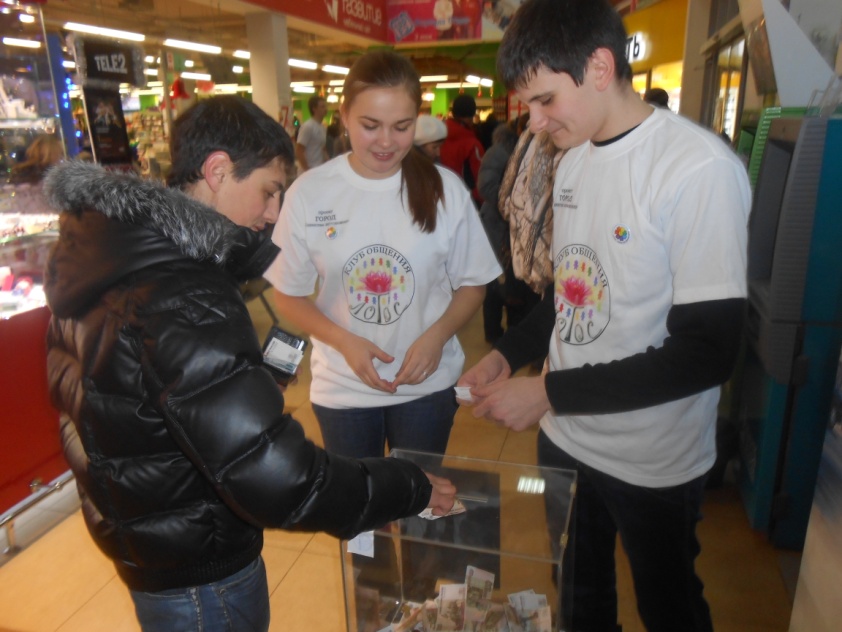 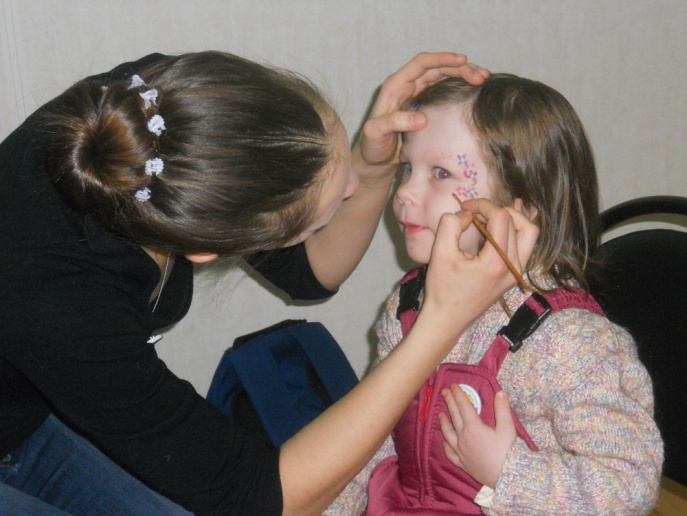 САРОВ, 2013г.
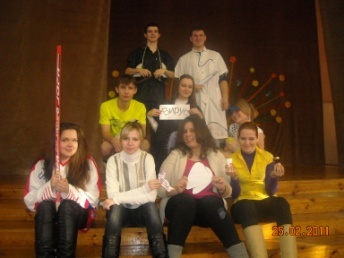 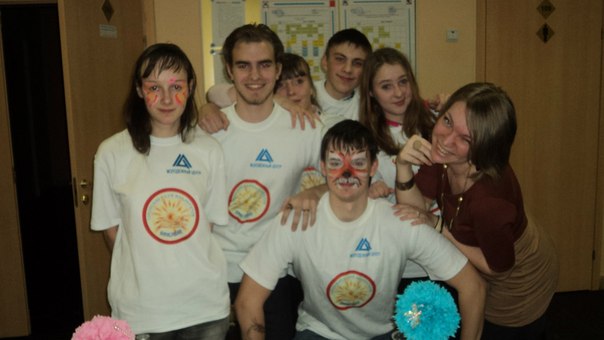 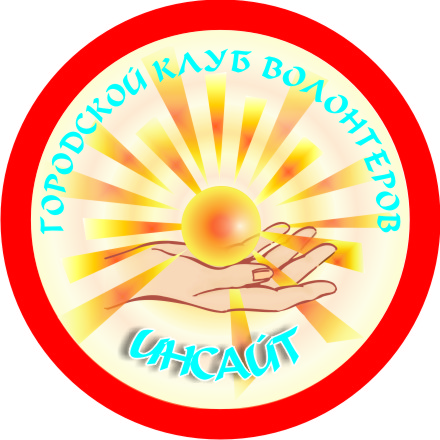 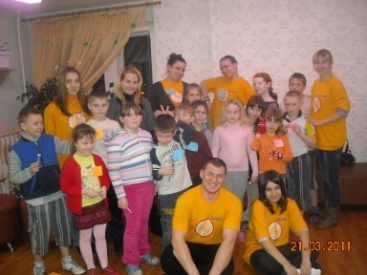 САРОВ, 2013г.
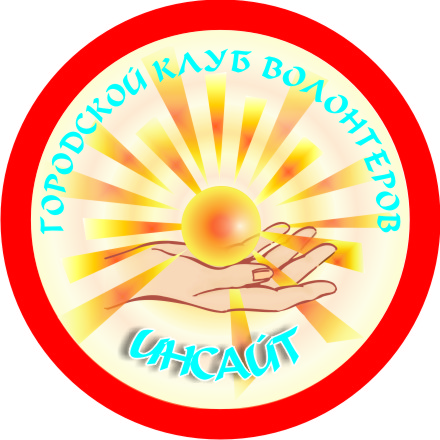 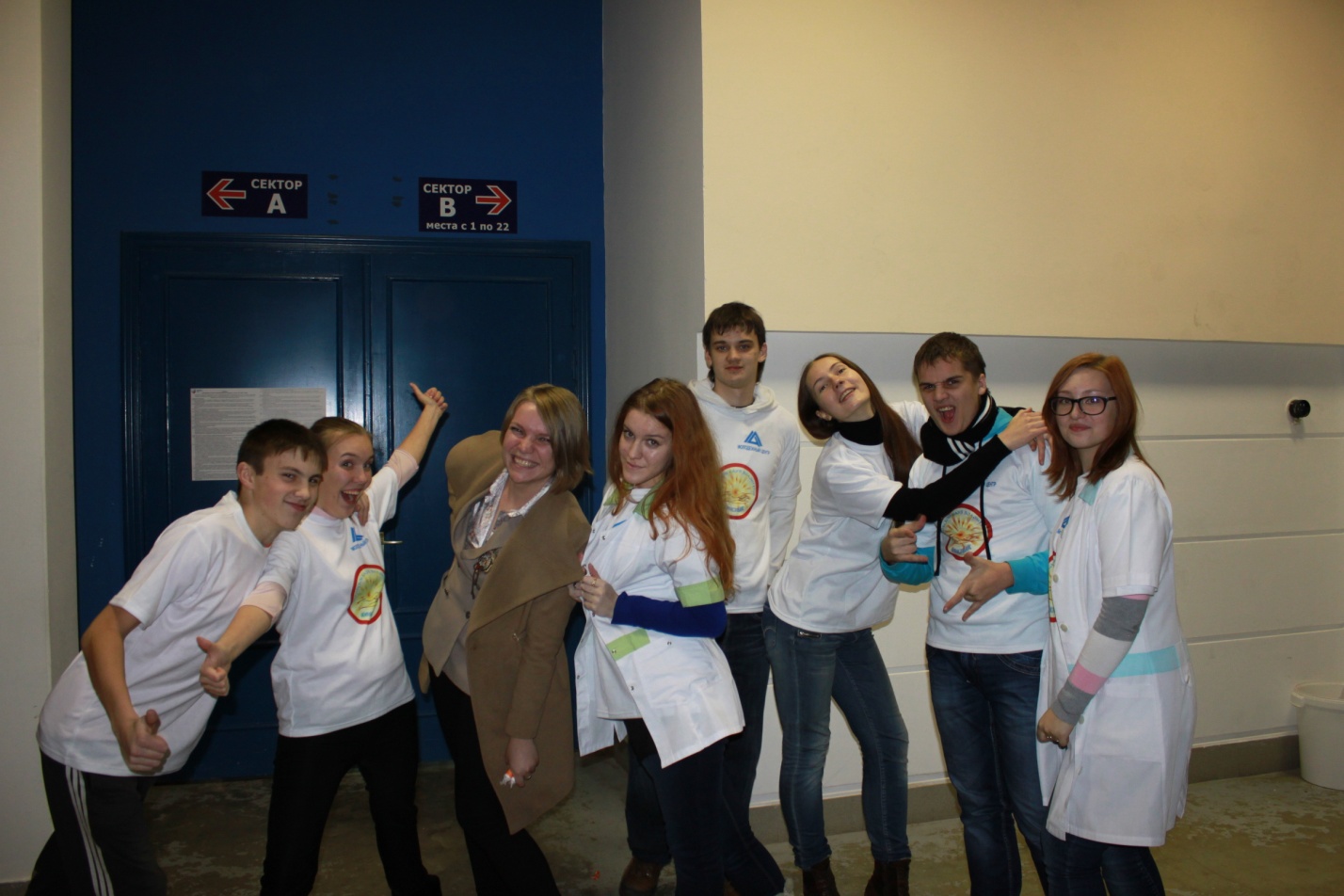 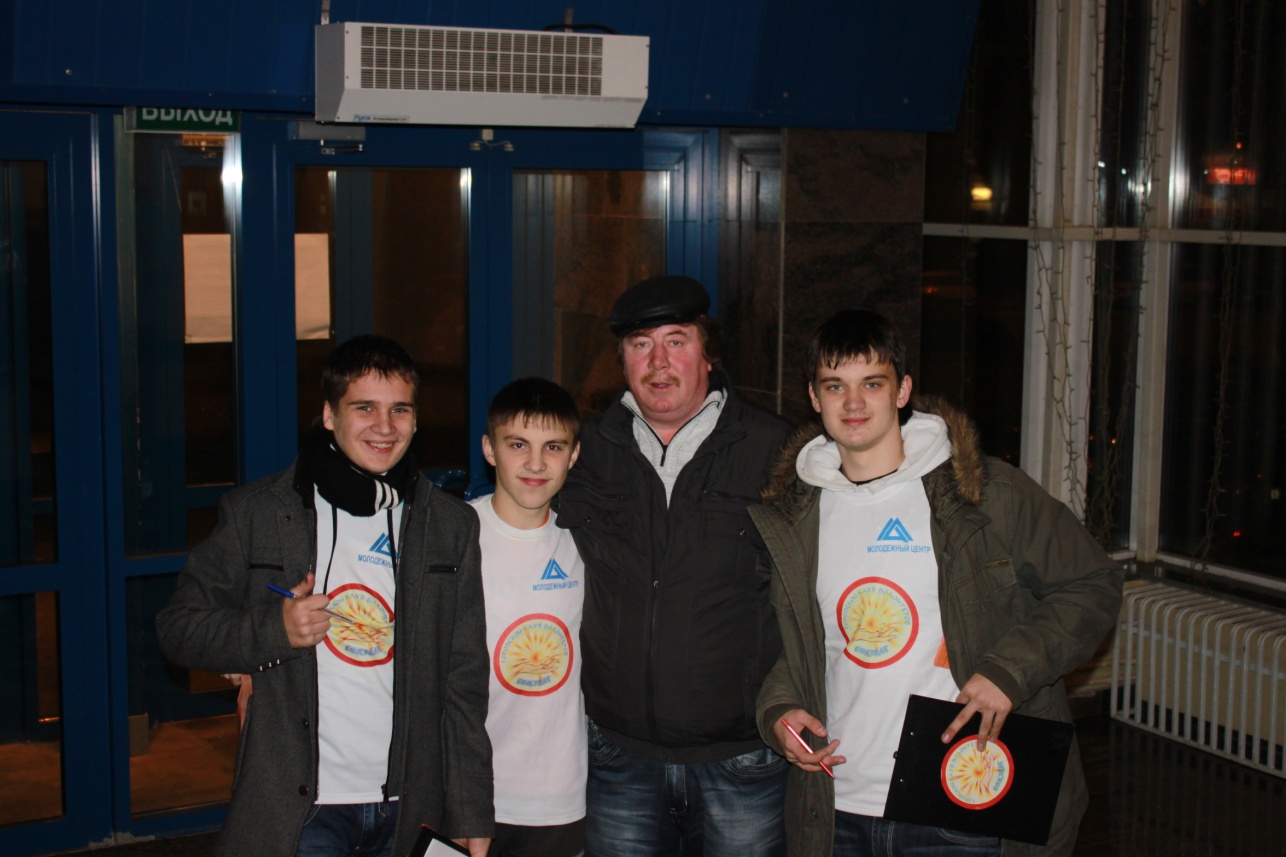 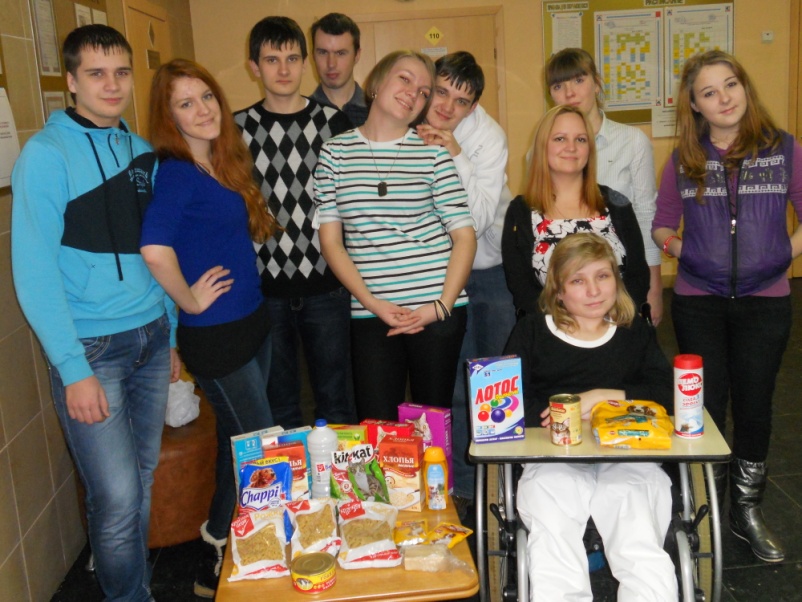 САРОВ, 2013г.
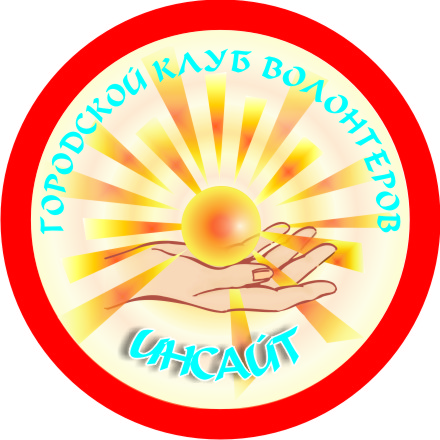 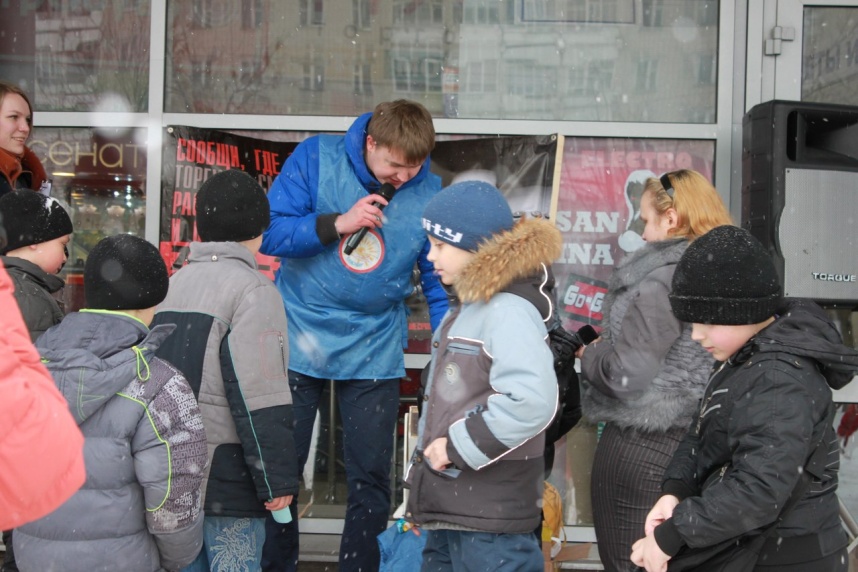 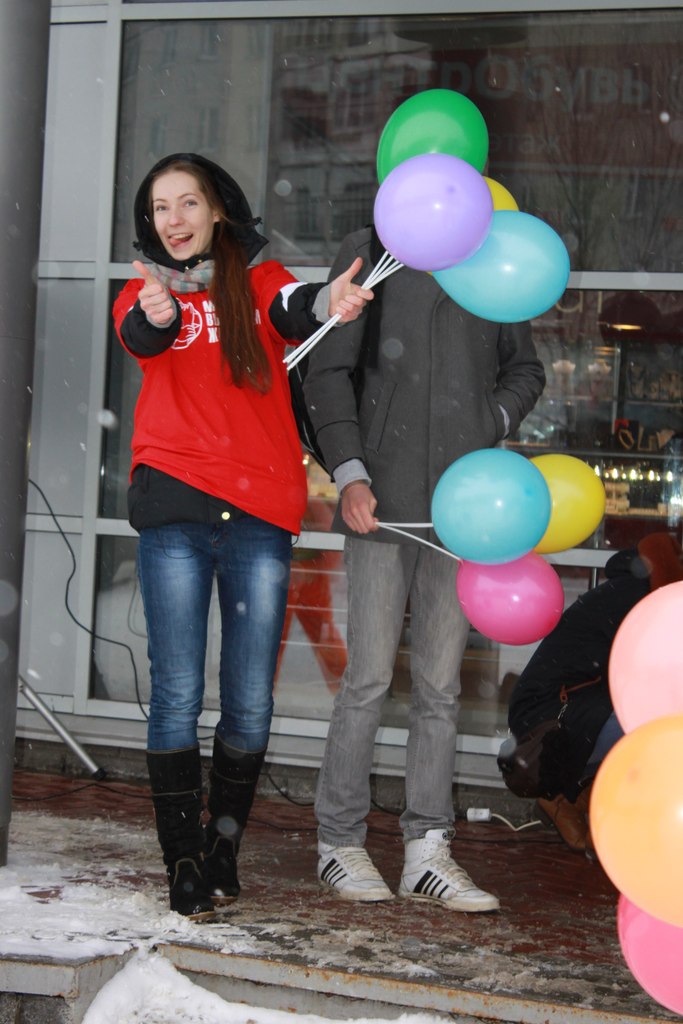 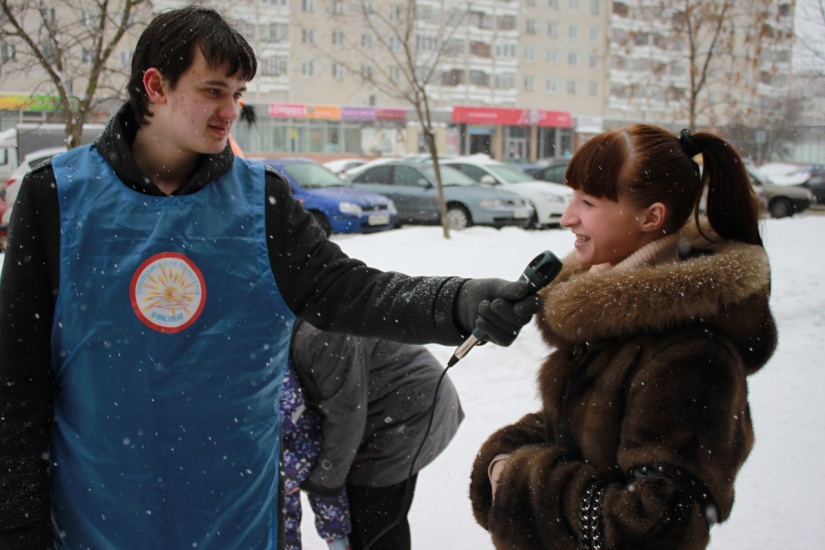 САРОВ, 2013г.
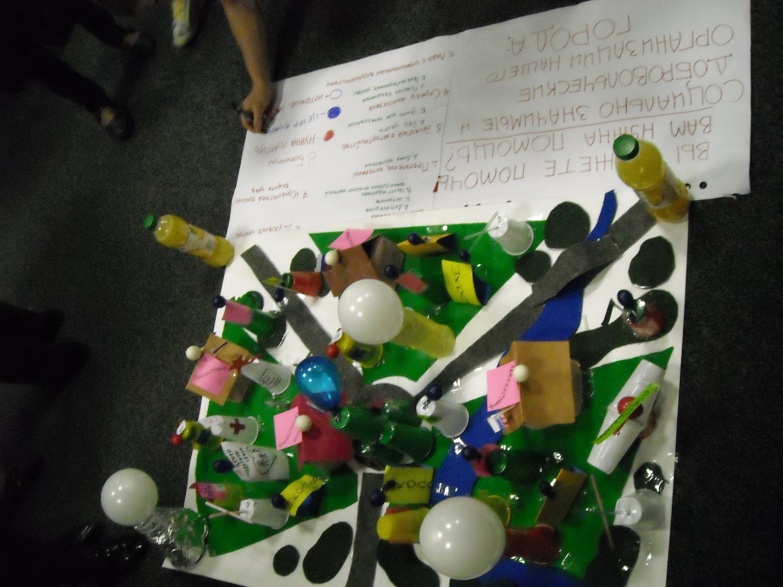 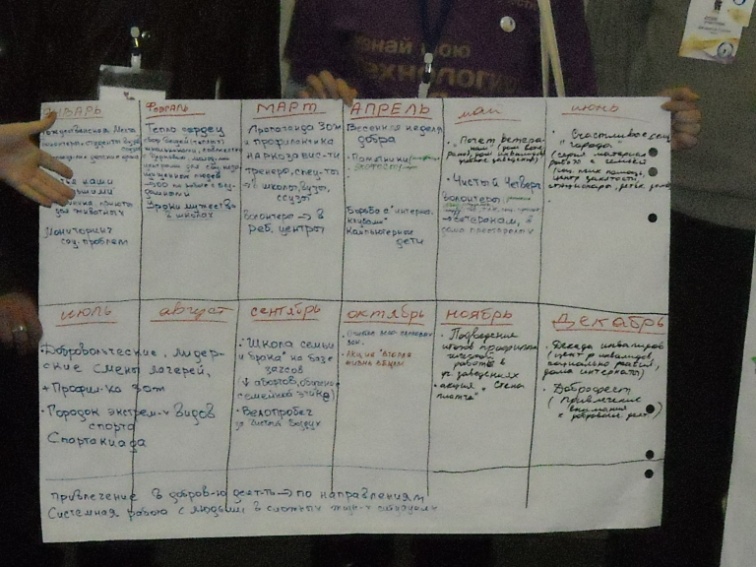 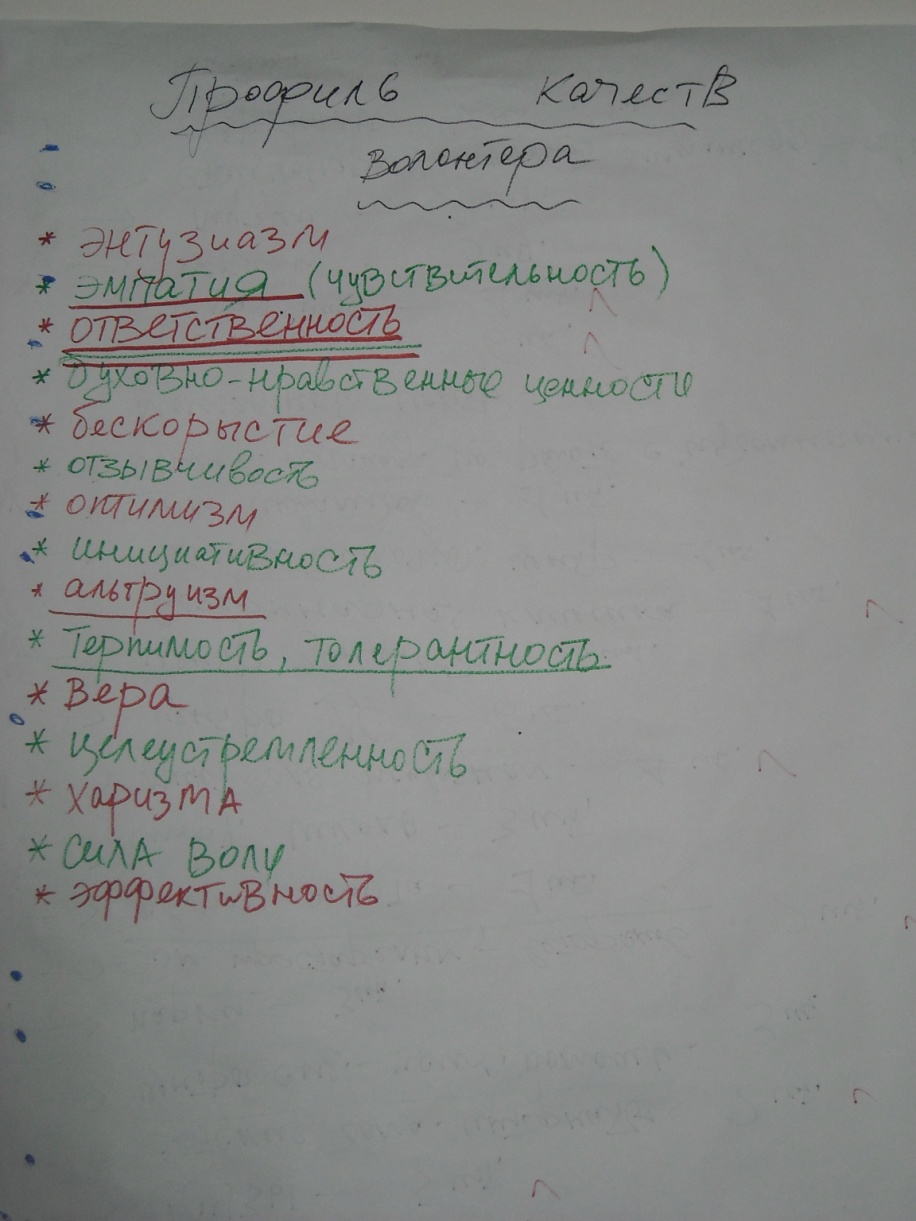 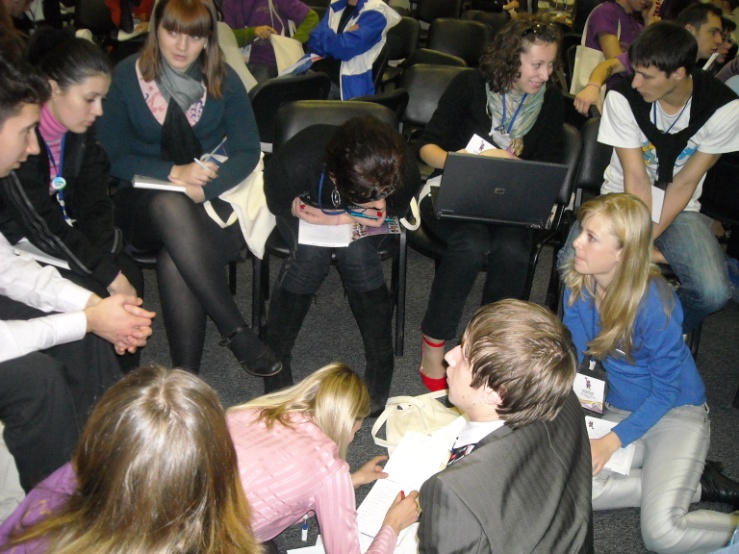 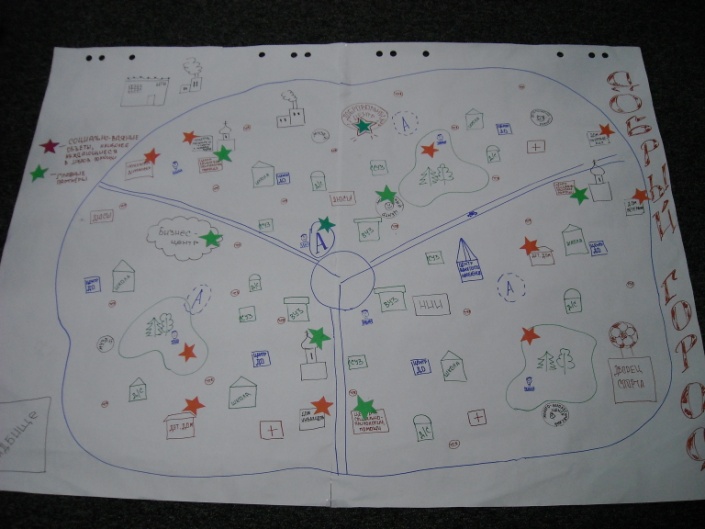 САРОВ, 2013г.
СПАСИБО ЗА ВНИМАНИЕ!
САРОВ, 2013г.